CS440/ECE448 Lecture 13:Bayesian Networks
Mark Hasegawa-Johnson, 3/2021
License: CC-BY 4.0: You may redistribute or remix if you cite the source.
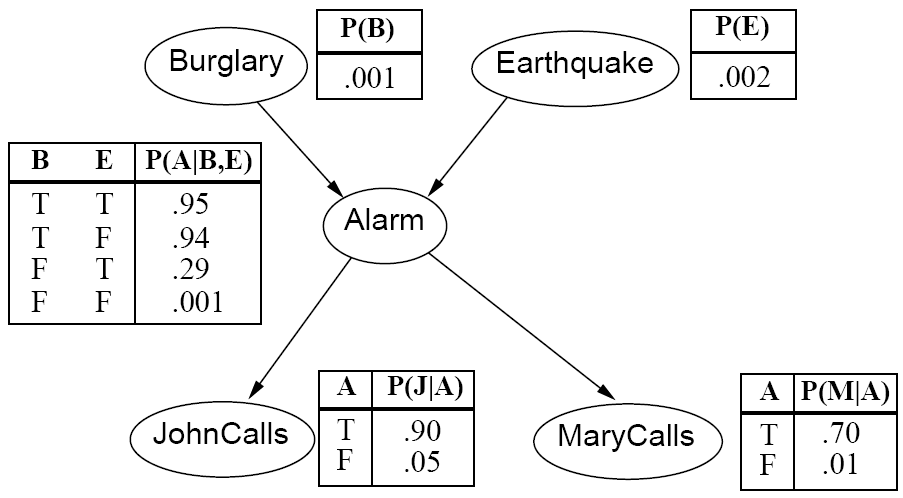 Outline
Why Bayes nets?  The complexity of a true Bayes classifier
Space complexity
Time complexity
Independence and Conditional independence
Review: Bayesian Classifier
Minimum Probability of Error = Maximum A Posteriori
Today: What if P(X,Y) is complicated?
Outline
Why Bayes nets?  The complexity of a true Bayes classifier
Space complexity
Time complexity
Independence and Conditional independence
Bayesian networks: Structure
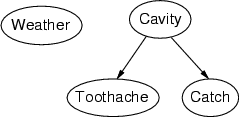 Nodes: random variables

Arcs: interactions
An arrow from one variable to another indicates direct causal influence of variable #1 on variable #2
Must form a directed, acyclic graph
Conditional independence and the joint distribution
Key property: each node is conditionally independent of its non-descendants given its parents
Suppose the nodes X1, …, Xn are sorted in topological order
To get the joint distribution P(X1, …, Xn), use chain rule:
Example: Los Angeles Burglar Alarm
I have a burglar alarm that is sometimes set off by minor earthquakes. My two neighbors, John and Mary, promised to call me at work if they hear the alarm
Example inference task: suppose Mary calls and John doesn’t call. What is the probability of a burglary?
What are the random variables? 
Burglary, Earthquake, Alarm, JohnCalls, MaryCalls
What are the direct influence relationships?
A burglar can set the alarm off
An earthquake can set the alarm off
The alarm can cause Mary to call
The alarm can cause John to call
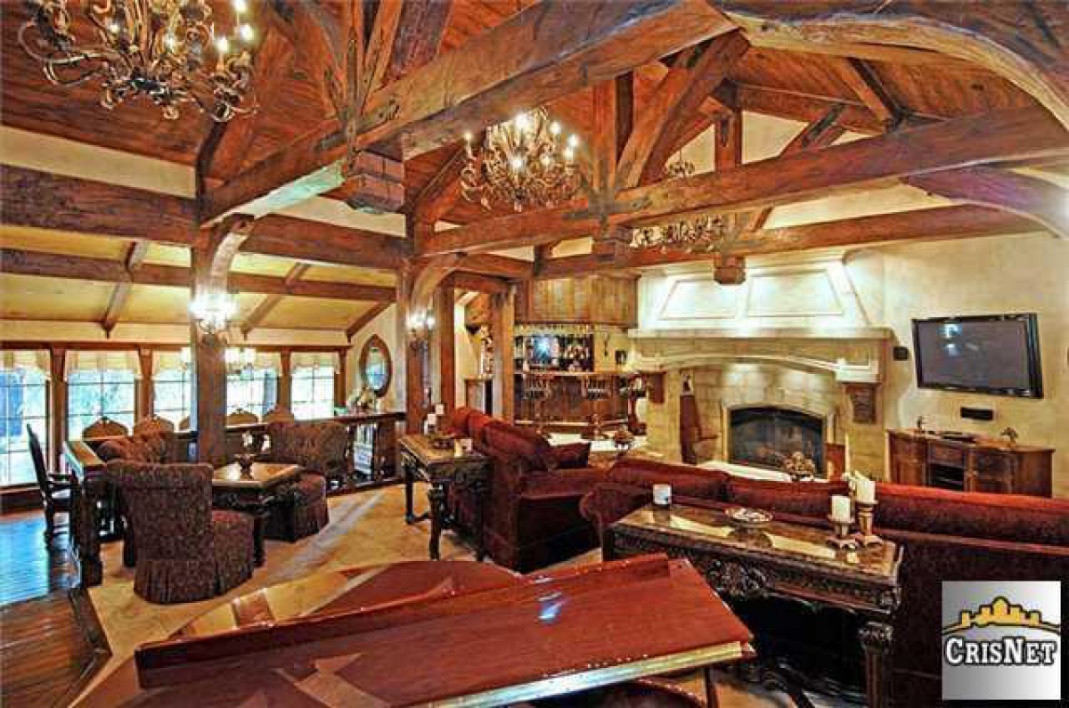 Example: Burglar Alarm
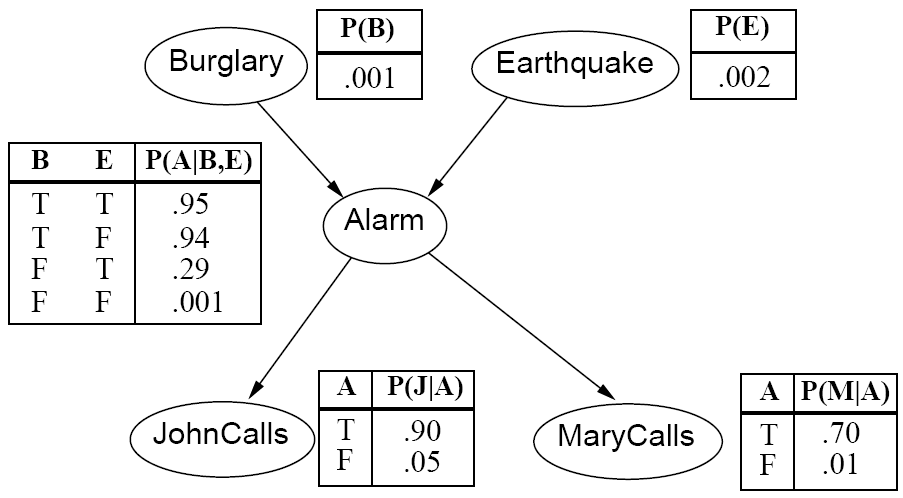 Space complexity: LA Burglar Alarm
Huang, McMurran, Dhadyalla & Jones, ”Probability-based vehicle fault diagnosis: Bayesian network method,” 2008
Space complexity, Huang et al. “no sound” diagnosis model
Example: Burglar Alarm
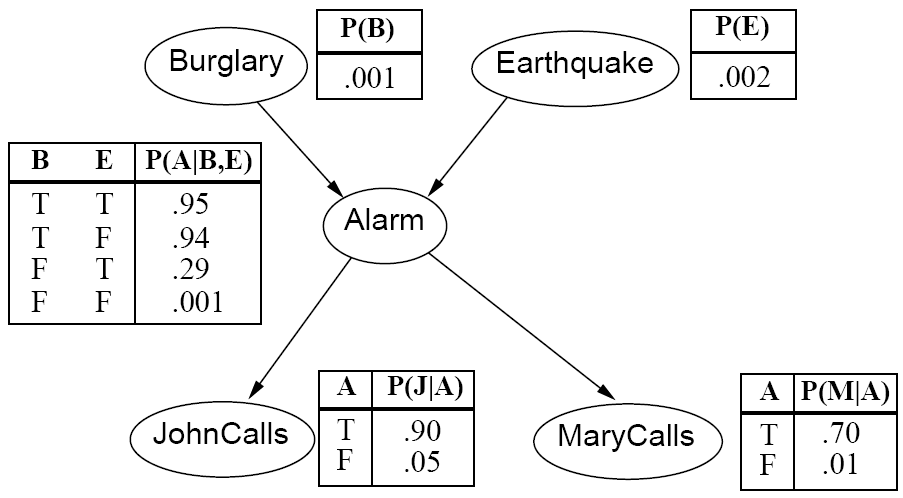 A “model” is a complete specification of the dependencies.
The conditional probability tables are the model parameters.
Outline
Why Bayes nets?  The complexity of a true Bayes classifier
Space complexity
Time complexity
Independence and Conditional independence
Classification using probabilities
Using a Bayes network to estimate a posteriori probabilities
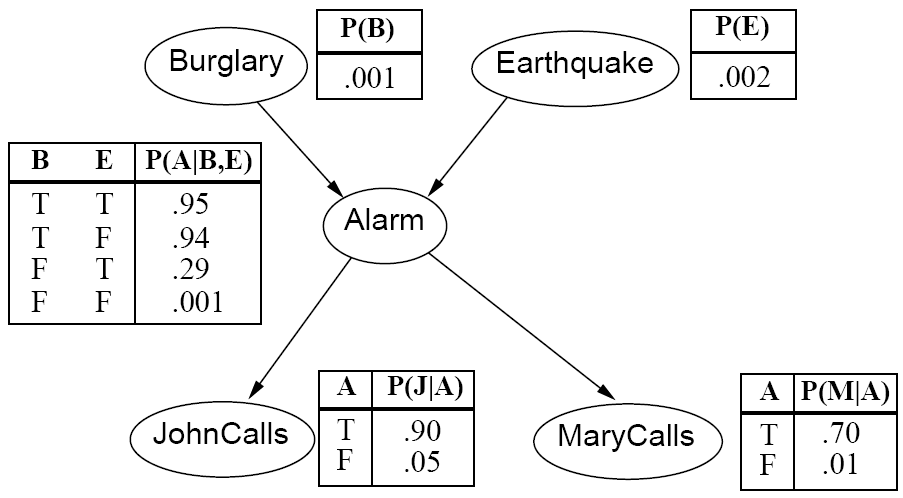 Using a Bayes network to estimate a posteriori probabilities
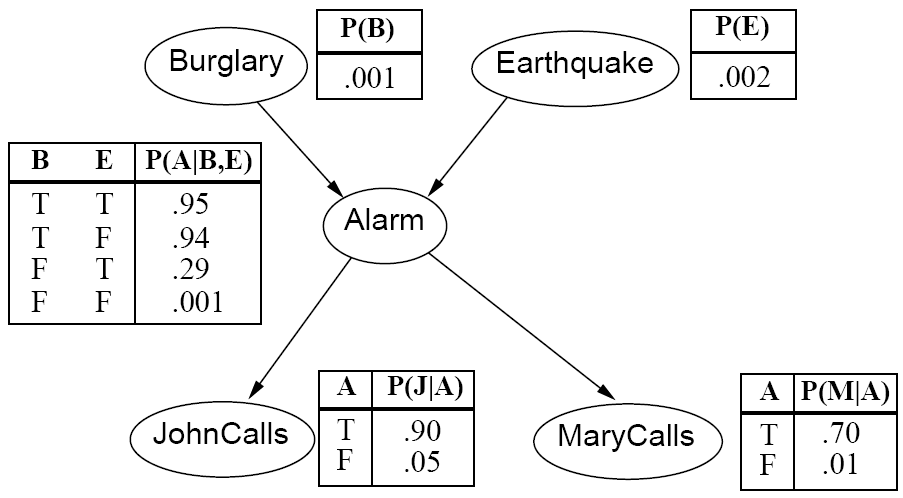 Using a Bayes network to estimate a posteriori probabilities
Third step: ignore (delete) the column that didn’t happen.
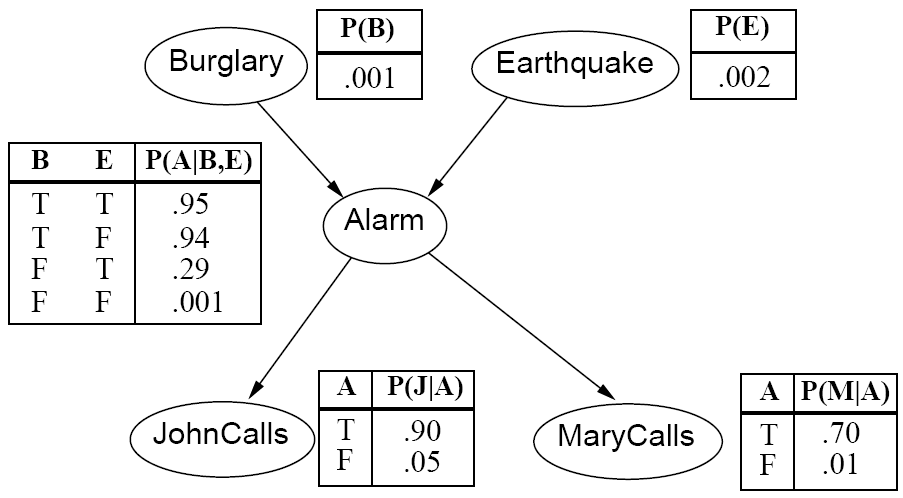 Using a Bayes network to estimate a posteriori probabilities
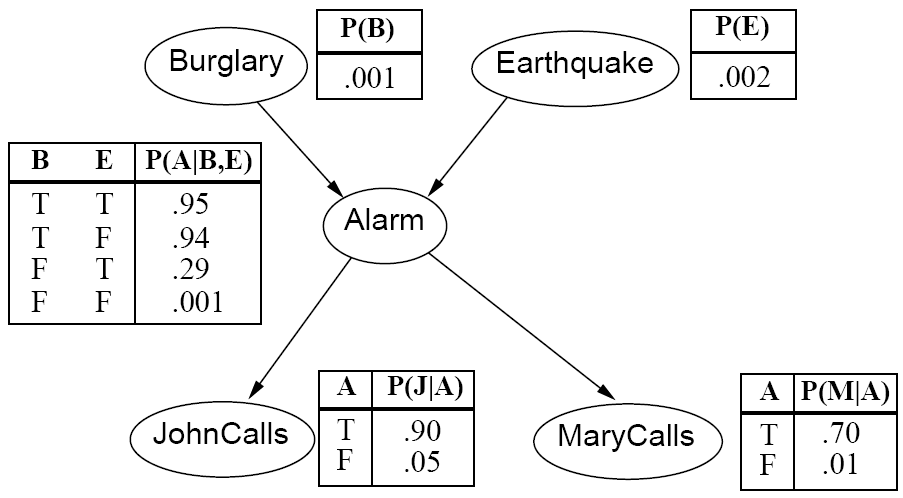 Some unexpected conclusions
Burglary is so unlikely that, if only Mary calls or only John calls, the probability of a burglary is still only about 5%.
If both Mary and John call, the probability is ~50%.
Belief propagation: The general algorithm
Belief propagation: The general algorithm
Initialize:
	Start with P(X)
Iterate:
PRODUCT: Multiply in the next variable
SUM: Marginalize out any variables you no longer need
Terminate:
	When you have P(X,Y)
Belief propagation: The general algorithm
Belief propagation: The general algorithm
Belief propagation: Space and time complexity
Outline
Why Bayes nets?  The complexity of a true Bayes classifier
Space complexity
Time complexity
Independence and Conditional independence
The Los Angeles Burglar Alarm
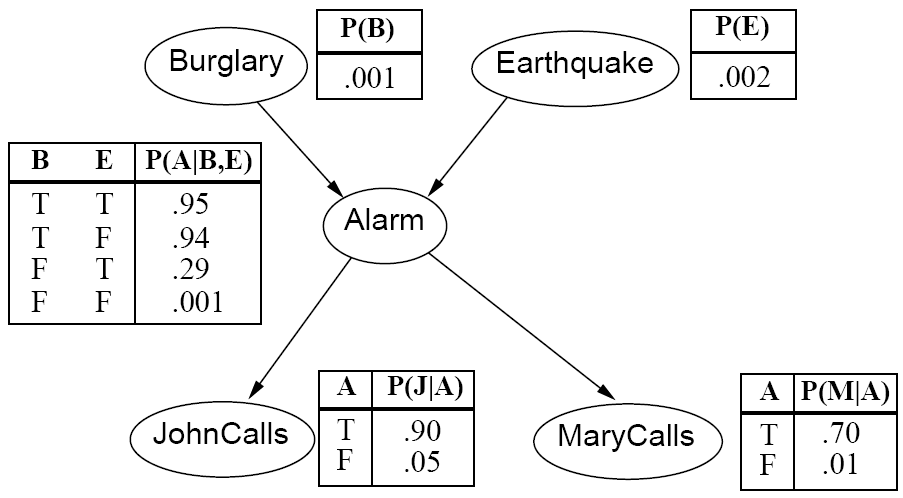 Some unexpected conclusions
If only Mary calls or only John calls, the probability of a burglary is about 5% or 6%.
unless …

If you know that there was an earthquake, then it’s very likely that the alarm was caused by the earthquake.  In that case, the probability you had a burglary is vanishingly small, even if twenty of your neighbors call you.
This is called the “explaining away” effect.  The earthquake “explains away” the burglar alarm.
The “Explaining Away” Effect
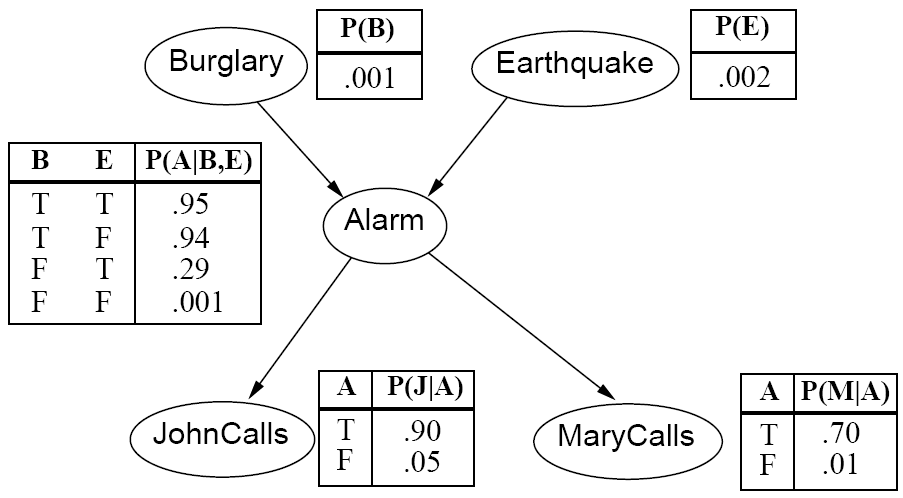 Independence
…
X1
X2
Xn
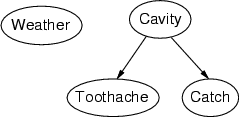 Conditional independence
X
…
W1
W2
Wn
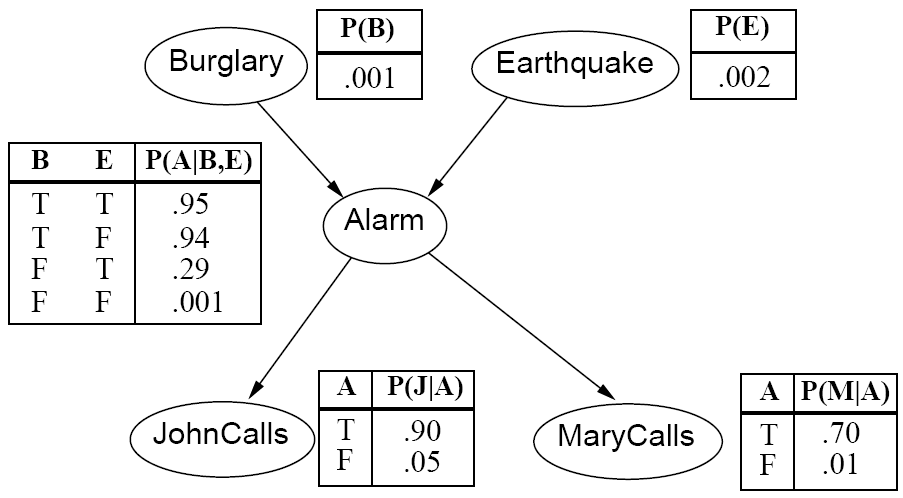 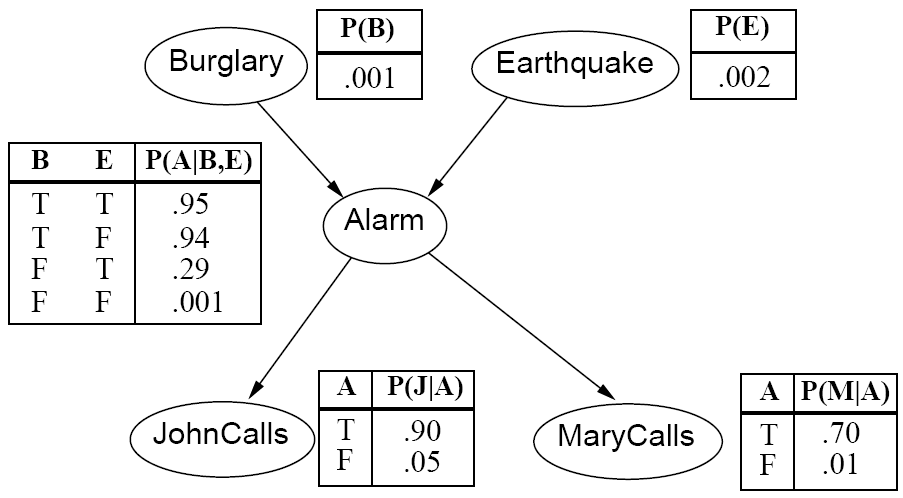 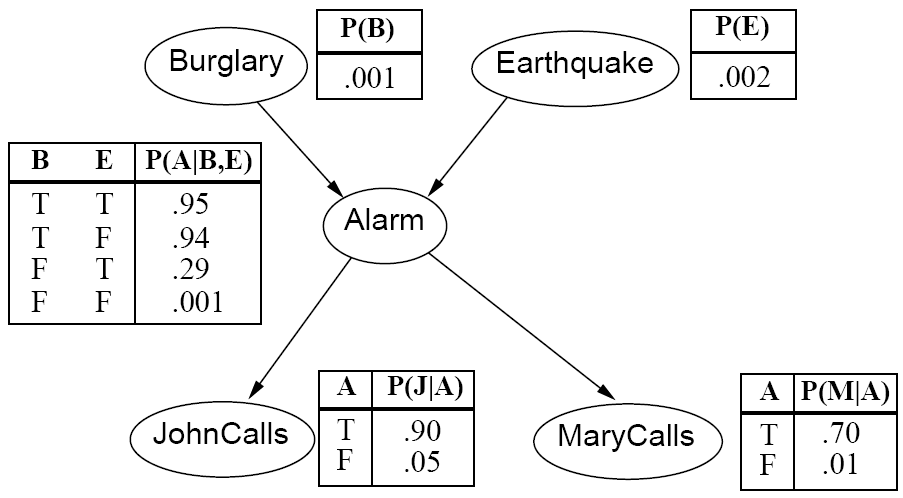 B and E (no common ancestor):
Independent
Not conditionally independent given A
J and M (common ancestor):
Conditionally independent given A
Not independent
B and M (one is ancestor of the other):
Conditionally independent given A
Not independent
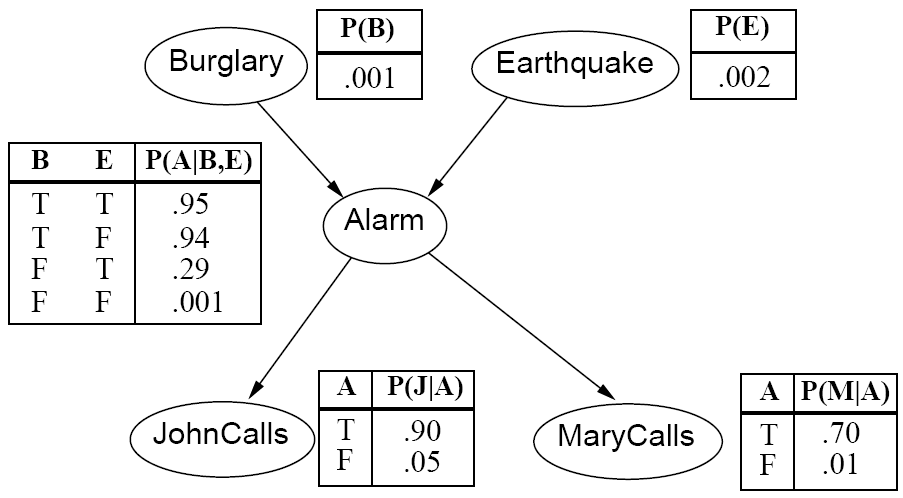 Variables in a Bayes net are independent if they have no common ancestors
If they have a common ancestor (e.g., J and M), they are not independent
If one is the ancestor of the other (e.g., B and M), they are not independent
Variables in a Bayes net are conditionally independent given knowledge of:
Their common ancestors, and
A variable that is a descendant of one, and an ancestor of the other
Outline
Understand Bayesian Networks
Why Bayes nets?  The complexity of a true Bayes classifier
Space complexity
Time complexity
Independence and Conditional independence
Easily implement minimum-error classifiers with low computational complexity
Succeed in life